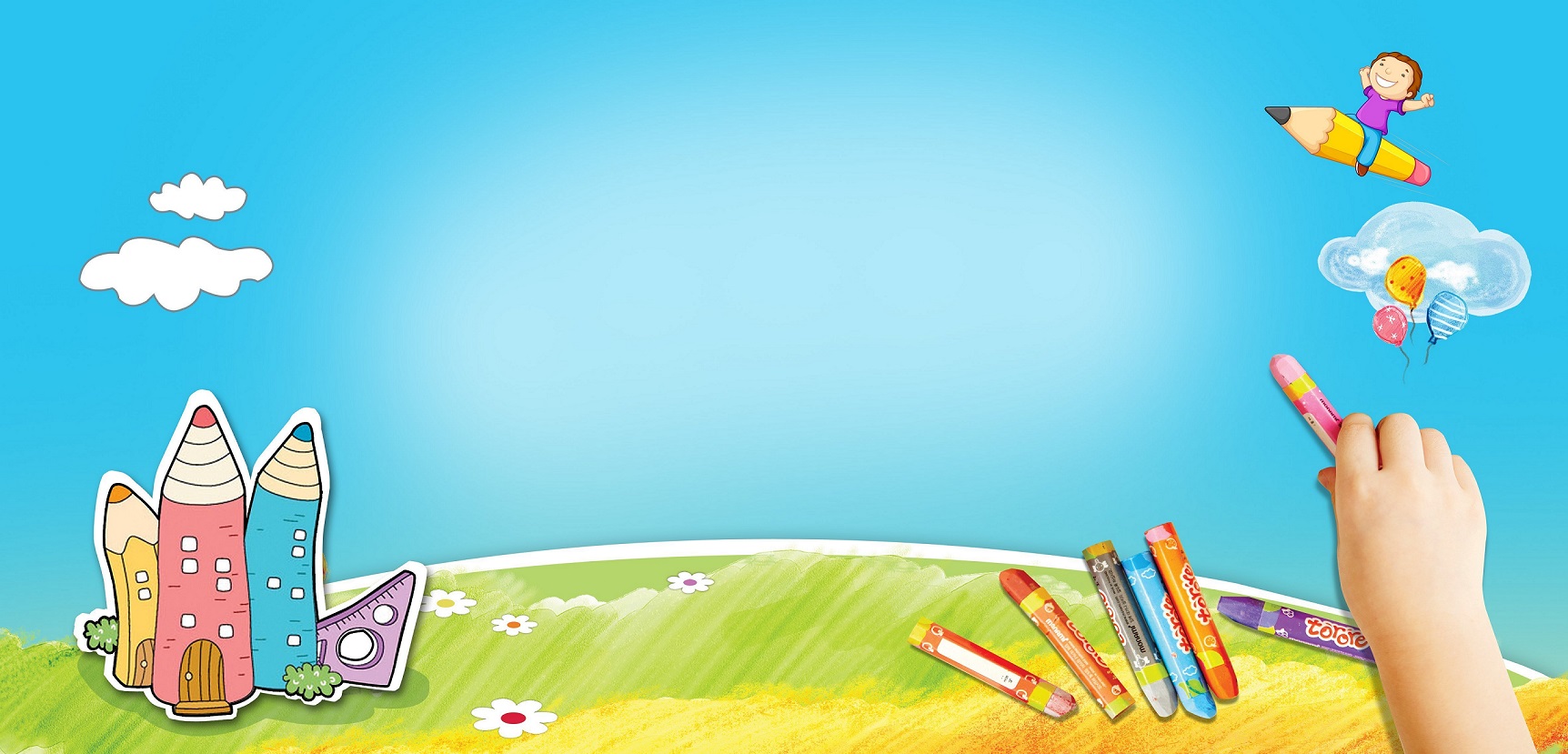 МБДОУ Курагинский детский сад №1 «Красная шапочка» комбинированного вида
Творческий проект в 1 младшей группе  «Весенние фантазии»
Воспитатели: Емельская О.В.
                        Тимченко О.В.
Курагино, 2023 г.
Тип проекта: творческий.Сроки реализации: с 10 марта по 28 марта 2023 г.Участники: дети первой младшей группы, воспитатели, родители воспитанников.
Актуальность:
Семья и дошкольное учреждение – два важных института социализации. Их воспитательные функции различны, но для развития творческих способностей ребенка необходимо их взаимодействие.
    В дошкольном учреждении ребёнок   приобретает художественные навыки, учится организовывать творческую деятельность.  Но и роль семьи в воспитании и развитии творческих способностей ребенка нельзя недооценивать.   Благодаря особому, семейному  эмоциональному микроклимату у  ребенка формируется отношение к себе,  что определяет  его чувство самоценности.  
Положительный результат, может быть, достигнут только при рассмотрении семьи и детского сада в рамках единого образовательного пространства.
Цель: вовлечение семьи в единое образовательное пространство.
Задачи:
способствовать активному вовлечению родителей в совместную деятельность с ребенком в условиях семьи и детского сада;
повышать педагогическую компетентность родителей в художественно-творческом развитии детей;
развивать воображение, творческие навыки детей;
создать радостное настроение у детей и родителей при совместном творчестве, получить положительные эмоции.
Ожидаемые результаты:Благодаря взаимодействию с педагогами ДОУ и участию в жизни детского сада родители приобретают опыт педагогического сотрудничества  со своим ребенком.  Активное участие родителей в развитии творческих способностей детей дошкольного возраста.Личностные достижения каждого ребенка,  как  результат  совместной работы и сотрудничества ДОУ и семьи.
Формы работы:
Творческая мастерская;
Консультации, папки-передвижки;
Участие в выставках, конкурсах, мероприятиях группы и  детского сада, совместная деятельность с детьми;
Привлечение родителей к оформлению групповых комнат;
Тематические выставки;
Тематические папки.
Мероприятия:
Консультация для родителей «Организация развивающей среды дома»; «Развитие творческих способностей через лепку»
Выставка рисунков «Цветочная фантазия для мамы»;
Выставка совместного творчества «Руки мамы и мои ручонки»;
Рисование «Веточка мимозы»;
 Видеоуроки: нетрадиционное рисование «Птицы», «Солнышко», лепка «Верба»;
 Творческая мастерская с родителями «Подснежник»;
Итоговое мероприятие: выставка семейных работ «Весеннее настроение».
Консультации для родителей; папки-передвижки
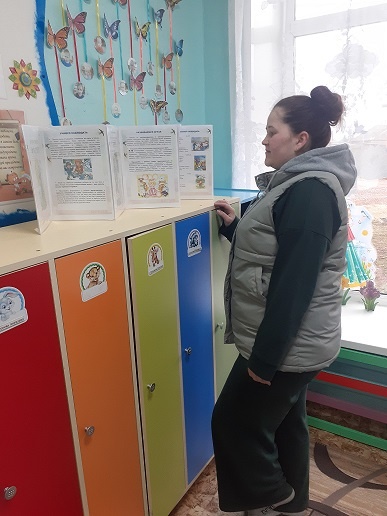 Видеоуроки
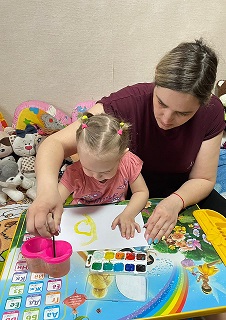 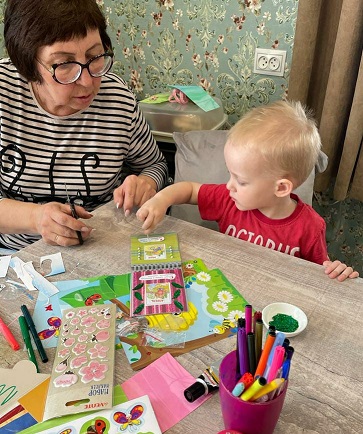 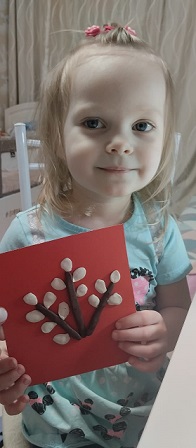 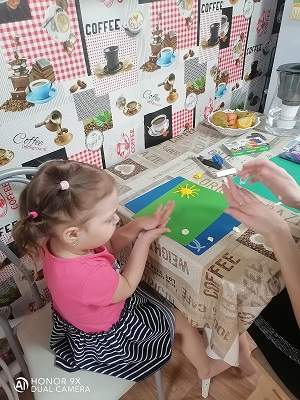 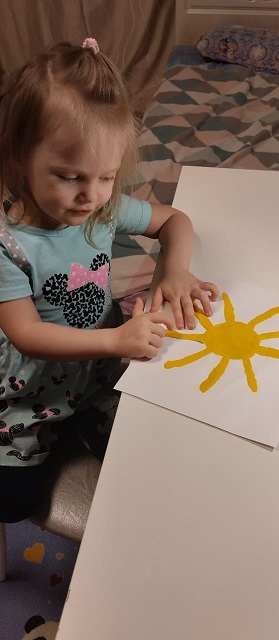 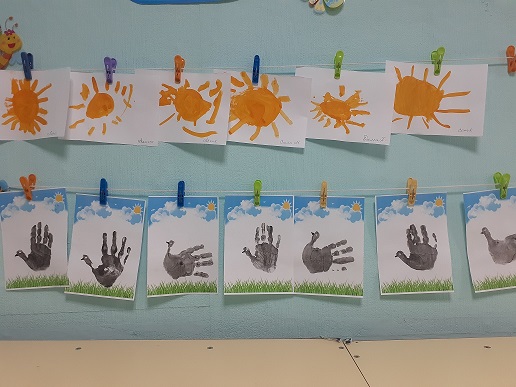 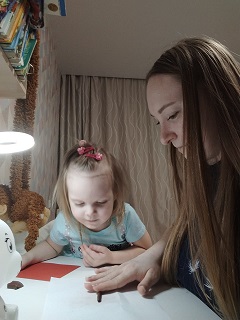 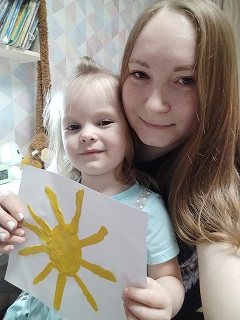 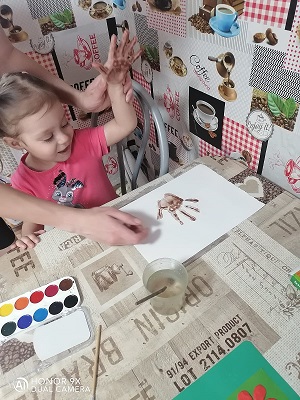 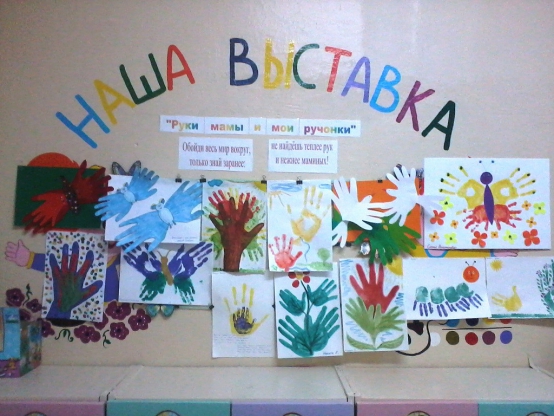 Выставка рисунков «Цветочная фантазия для мамы»
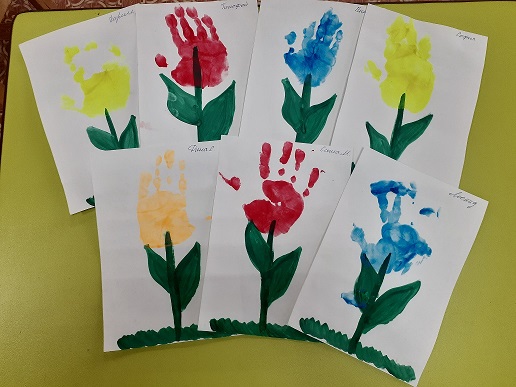 Выставка совместного творчества «Руки мамы и мои ручонки»
Рисование «Веточка мимозы»
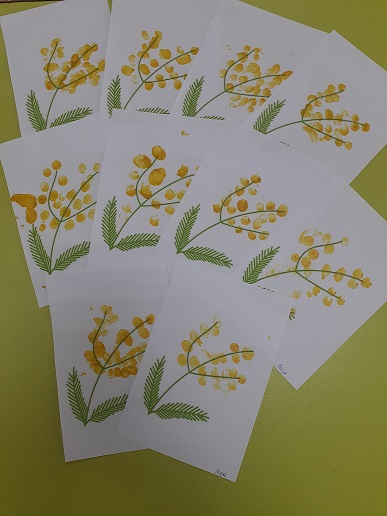 Творческая мастерская с родителями «Подснежник»
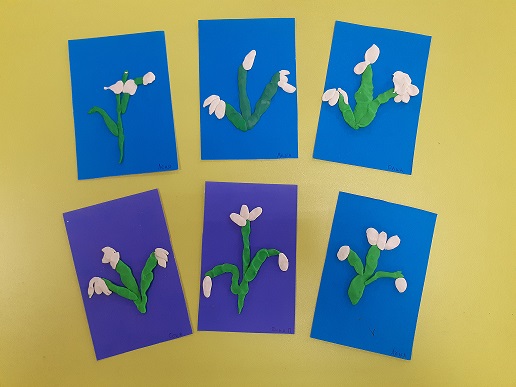 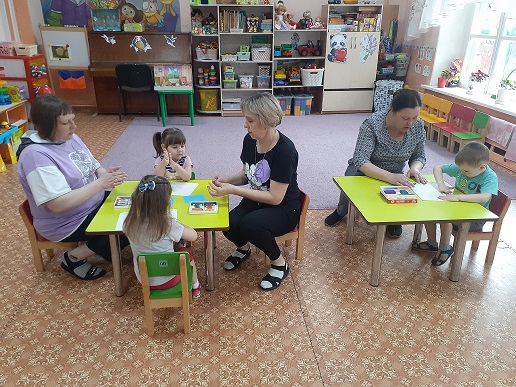 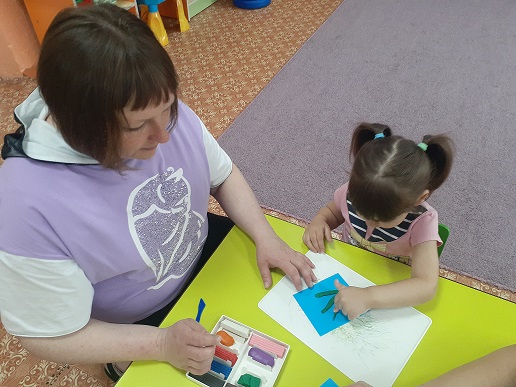 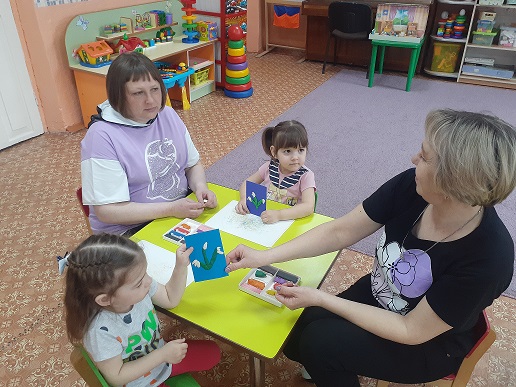 Итоговое мероприятие: выставка     семейных работ «Весеннее настроение»
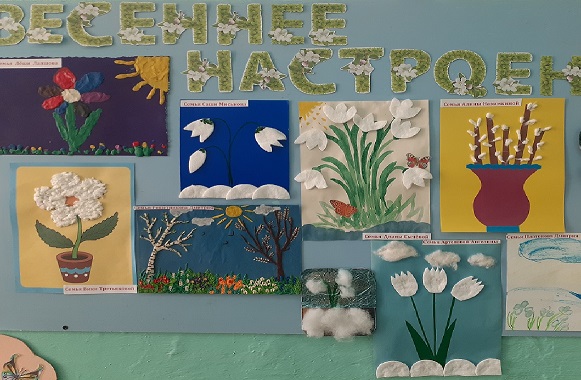 Метод проекта помогает выйти на взаимодействие с родителями, меняет отношения в системе «дети – родитель – педагог».
В проектной деятельности появляются ценные отношения в этой триаде: понимание друг друга, поддержка и помощь в деятельности.
«От того, как прошло детство, кто вёл ребенка за руку в детские годы, что вошло в его разум и сердце из окружающего мира – от этого в решающей степени зависит, каким человеком станет сегодняшний малыш».
В. А. Сухомлинский
Спасибо за внимание!!!